Introduction to Digital Nonvisual Maps
Brandon Biggs
Smith-Kettlewell Eye Research Institute
XR Navigation
Most Web Maps Today...
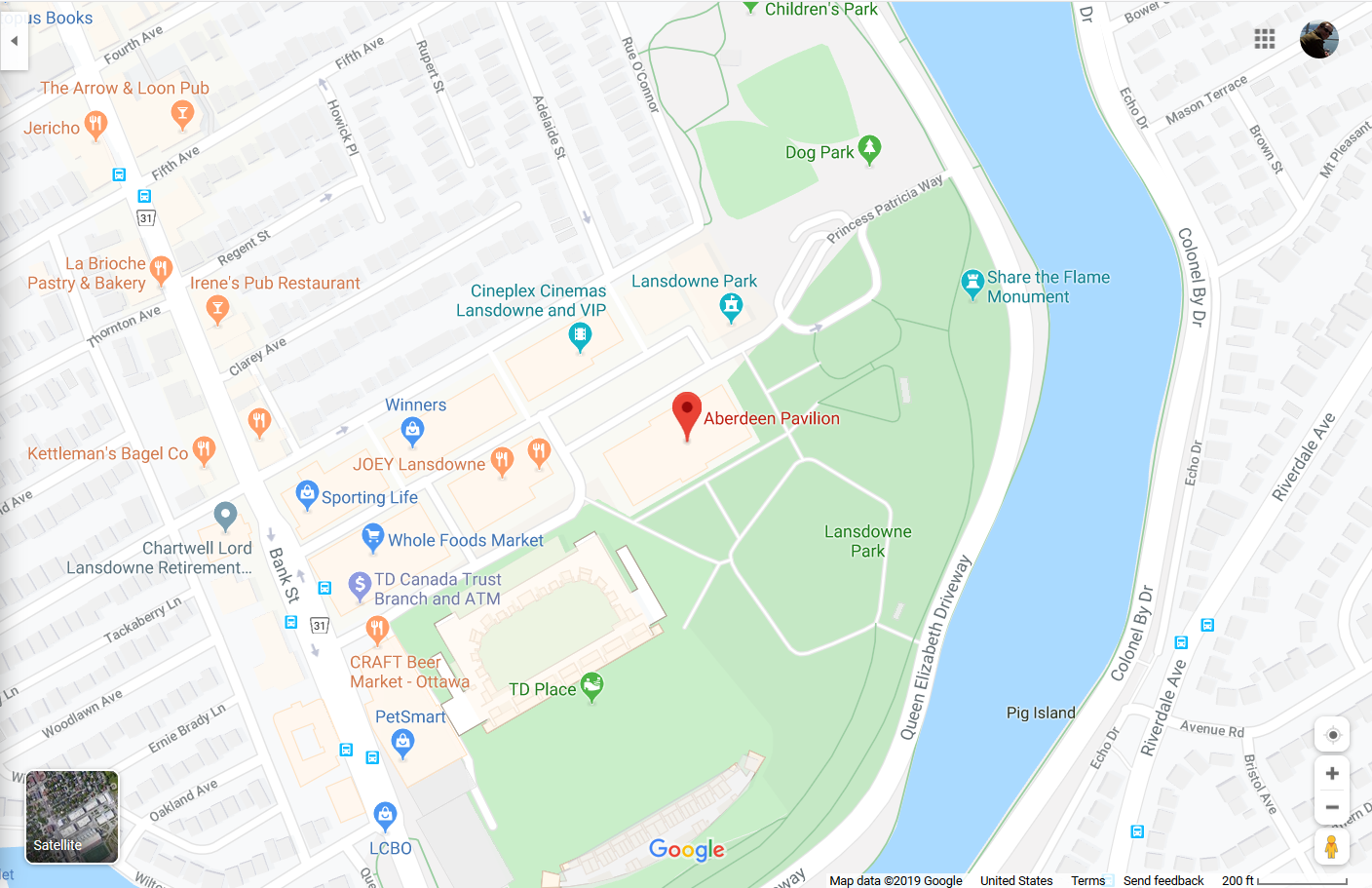 Problem
Digital maps from Google, ESRI, Leaflet, and other places have always been made completely visual
Text descriptions are the "accessible" alternative to visual maps, but why have a map if text is the same?
Text does not give critical spatial information present in the visual map
There are  at least 285 million nonvisual users in the world
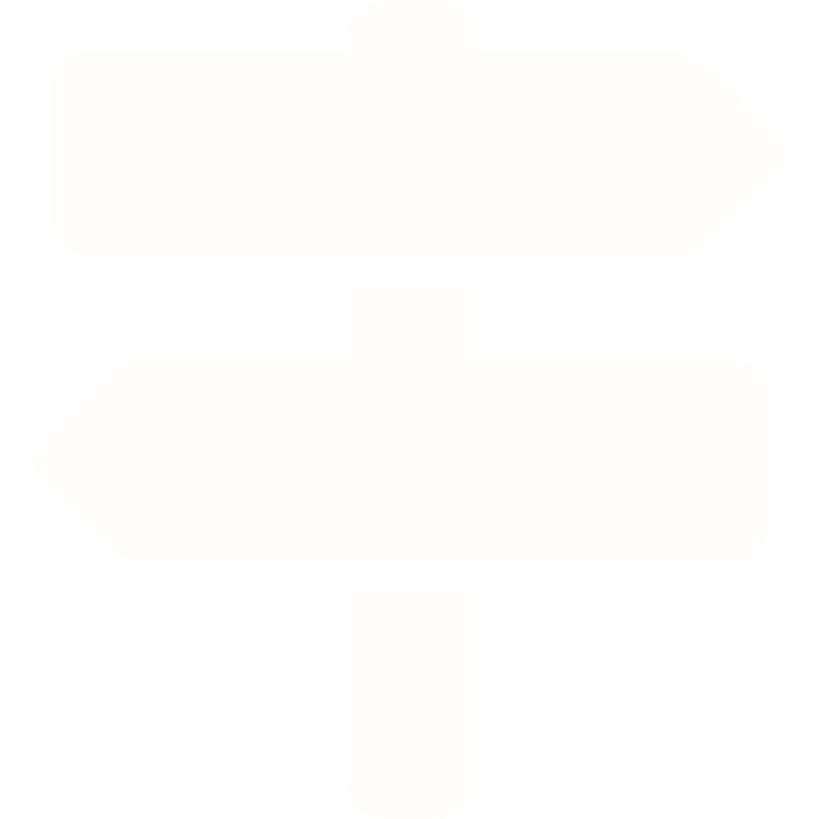 Commonalities Between Nonvisual Maps
All features in a dataset have a "name" attribute
All systems use collision detection
No system works with only a point to label an empty space with walls (use a polygon instead)
Vibro-audio maps (VAMs)
Use vibration and text to speech to represent geometries
Are used on a touchscreen
Vibrate when the user touches a line on the tablet
Announce when the user enters a polygon
Vibro Haptic Map References
Giudice, N. A., Palani, H. P., Brenner, E., & Kramer, K. M. (2012, October). Learning non-visual graphical information using a touch-based vibro-audio interface. In Proceedings of the 14th international ACM SIGACCESS conference on Computers and accessibility (pp. 103-110).
Poppinga, B., Magnusson, C., Pielot, M., & Rassmus-Gröhn, K. (2011, August). TouchOver map: audio-tactile exploration of interactive maps. In Proceedings of the 13th International Conference on Human Computer Interaction with Mobile Devices and Services (pp. 545-550).
Digital Auditory Maps
Use binaural audio (and other auditory properties) along with sounds, and text to speech to represent data
Are Interactive and controlled through keyboard and touch screen
City Map Example
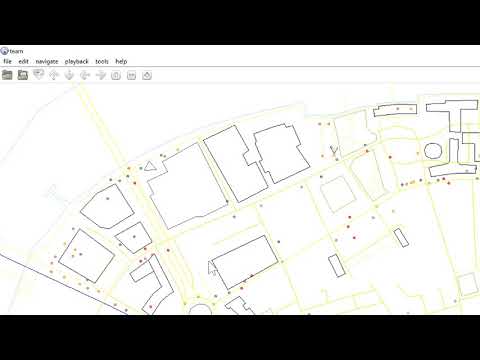 City Map References
Loeliger, E., & Stockman, T. (2014). Wayfinding without visual cues: Evaluation of an interactive audio map system. Interacting with Computers, 26(5), 403-416.
http://team.sourceforge.net/
Heatmap Example
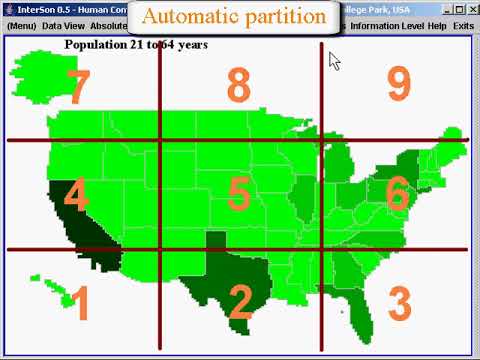 Heatmap References
Zhao, H., Plaisant, C., Shneiderman, B., & Lazar, J. (2008). Data sonification for users with visual impairment: a case study with georeferenced data. ACM Transactions on Computer-Human Interaction (TOCHI), 15(1), 1-28.
http://www.cs.umd.edu/hcil/iSonic/
Enclosed Space Map (Building/Playground/park) Example
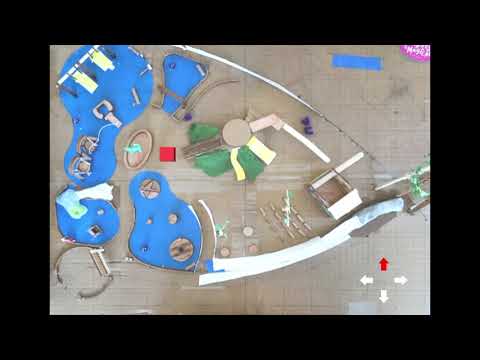 Enclosed Space Map References
Biggs, B., Coughlan, J. M., & Coppin, P. (2019). Design and evaluation of an audio game-inspired auditory map interface. In Proceedings of the... International Conference on Auditory Display. International Conference on Auditory Display (Vol. 2019, p. 20). NIH Public Access.
https://xrnavigation.io/audio-map-examples
Thank you!
Contact me:
brandon.biggs@xrnavigation.io
xrnavigation.io/contact